AWS Cloud
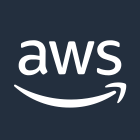 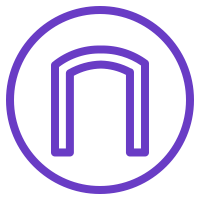 Availability Zone
Availability Zone
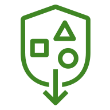 VPC
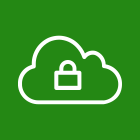 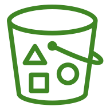 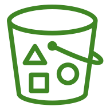 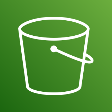 Internet gateway
S3 endpoint
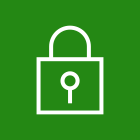 Public subnet
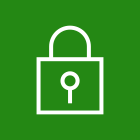 Public subnet
GPOs
Amazon SimpleStorage Service (S3)
Logs
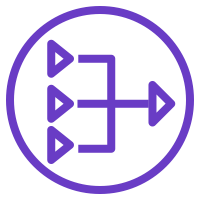 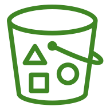 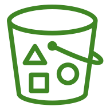 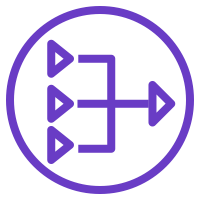 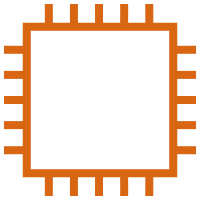 CRLs
Setup files
NAT gateway
RD Gateway
NAT gateway
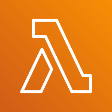 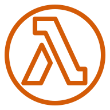 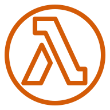 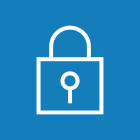 Private subnet
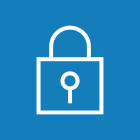 Private subnet
Check for new GPOs
GPO inport command
AWS Lambda
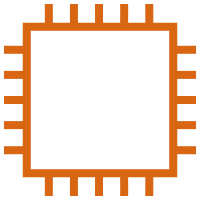 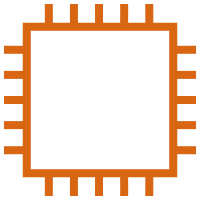 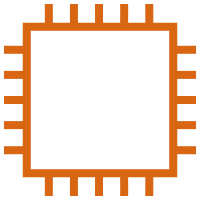 Root Certificate Authority
Domain Controller 1
Domain Controller 2
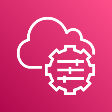 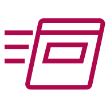 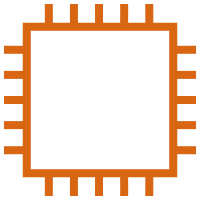 Import GPOs
AWS Systems
Manager
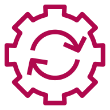 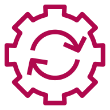 Subordinate Certificate Authority
CA Setup
AD Setup
AWS Cloud
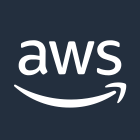 Availability Zone 1
Availability Zone 2
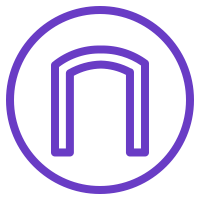 VPC
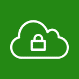 Internet gateway
Public subnet
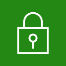 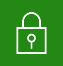 Public subnet
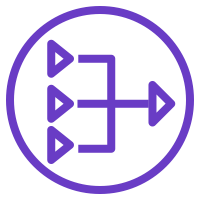 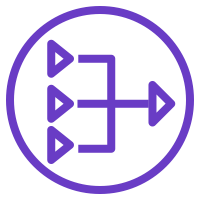 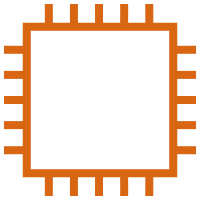 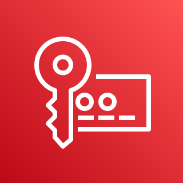 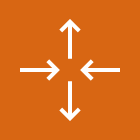 Auto Scaling group
NAT gateway
RD Gateway
NAT gateway
AWS KMS
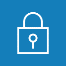 Private subnet
Private subnet
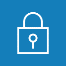 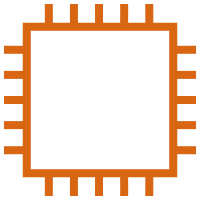 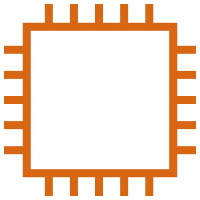 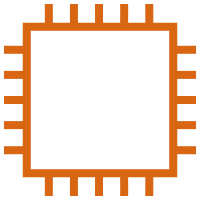 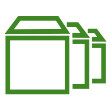 Multiple volumes
AD domain controller
Root certificate authority
AD domain 
controller
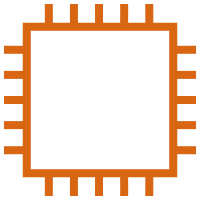 Subordinate certificate authority
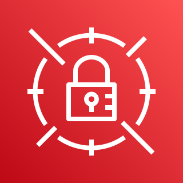 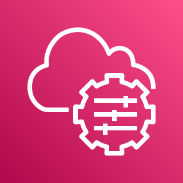 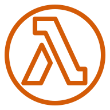 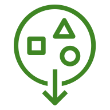 S3 FIPS endpoints
AWS Secrets Manager
Lambda functions
AWS Systems Manager